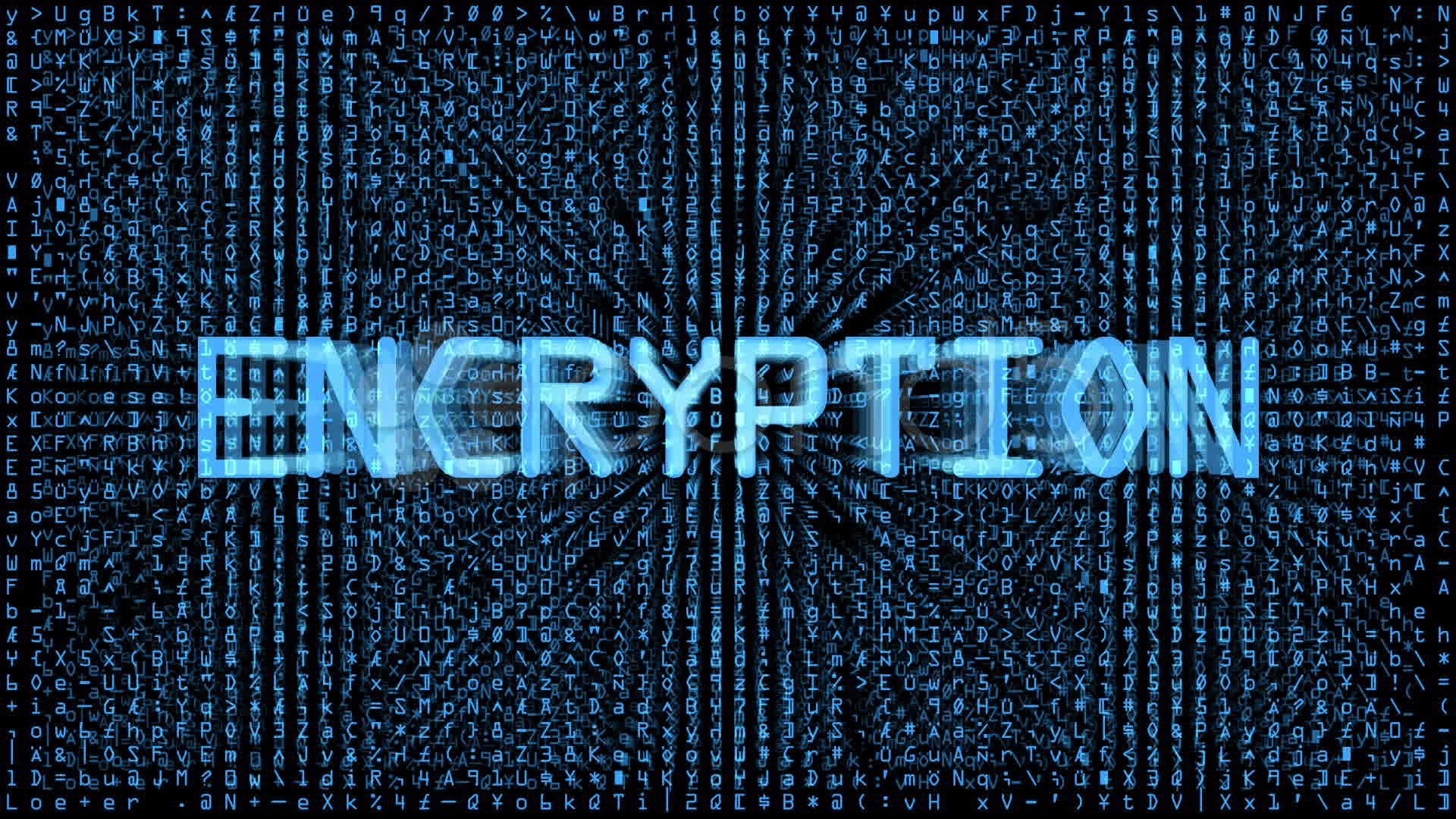 Encryption and Why it matters
Install Python Here:
www.python.org/downloads/
Access Online Module Here:goo.gl/2gdsWv
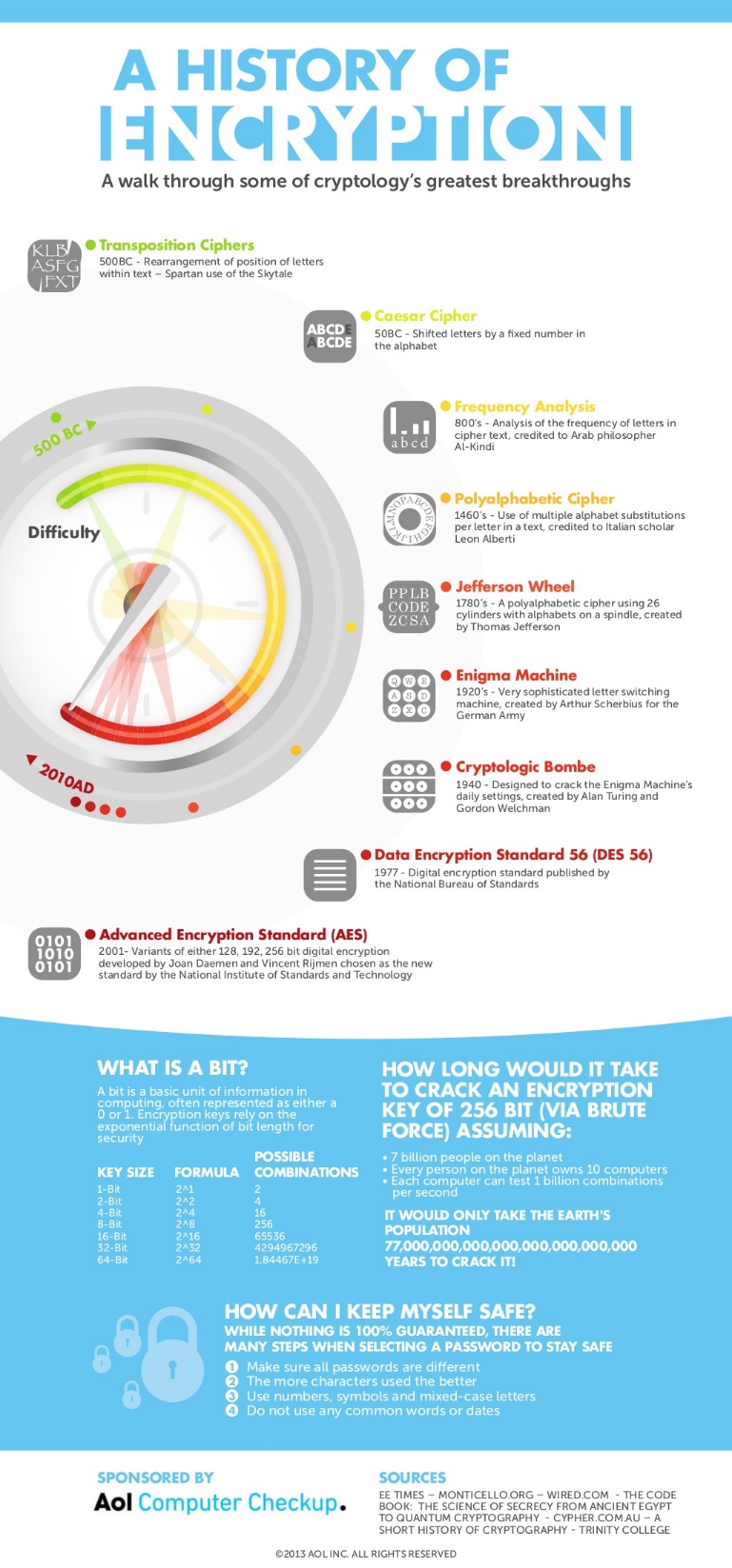 For a more hands on look at each of these: 
http://crypto.interactive-maths.com/
Transposition Cypher
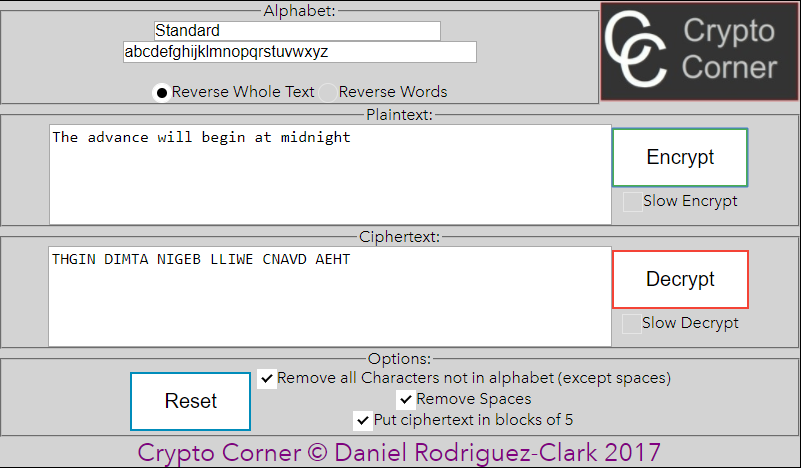 What is a Caesar Cypher?
Over two thousand years ago information was decisive Roman wars of conquest. This information was carried by couriers who carried encrypted messages. In these messages each letter of the message was shifted by pre determined shift.
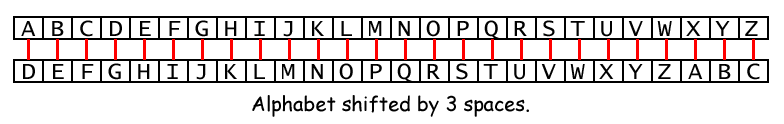 These messages looked like gibberish and could not be read when intercepted by enemies. What if you intercepted this message:
 “xlmw xsso e xlsywerh cievw xs fvieo”
How does a Caesar Cypher Work?
1 
2 
3
Every letter inside a message is shifted by a certain number of places of the alphabet

So lets say the shift is 3. Then the letter b will become e
So lets shift the whole alphabet by a shift of 3 and see a dictionary which can translate each letter to the corresponding cypher letter
So lets use the dictionary on the left to 
Translate the message below:

“wkh dgydqfh zloo ehjlq dw wkuhh sp”

W = T
K = H
H = E

So the first word is the and the rest of the
Message translates as:

“The advance will begin at three pm”
1  2  3
Cypher text
Normal text
DIY Cypher Wheel
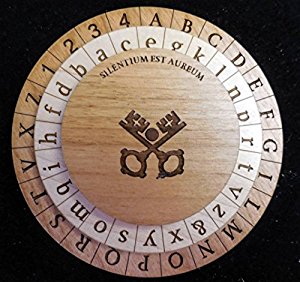 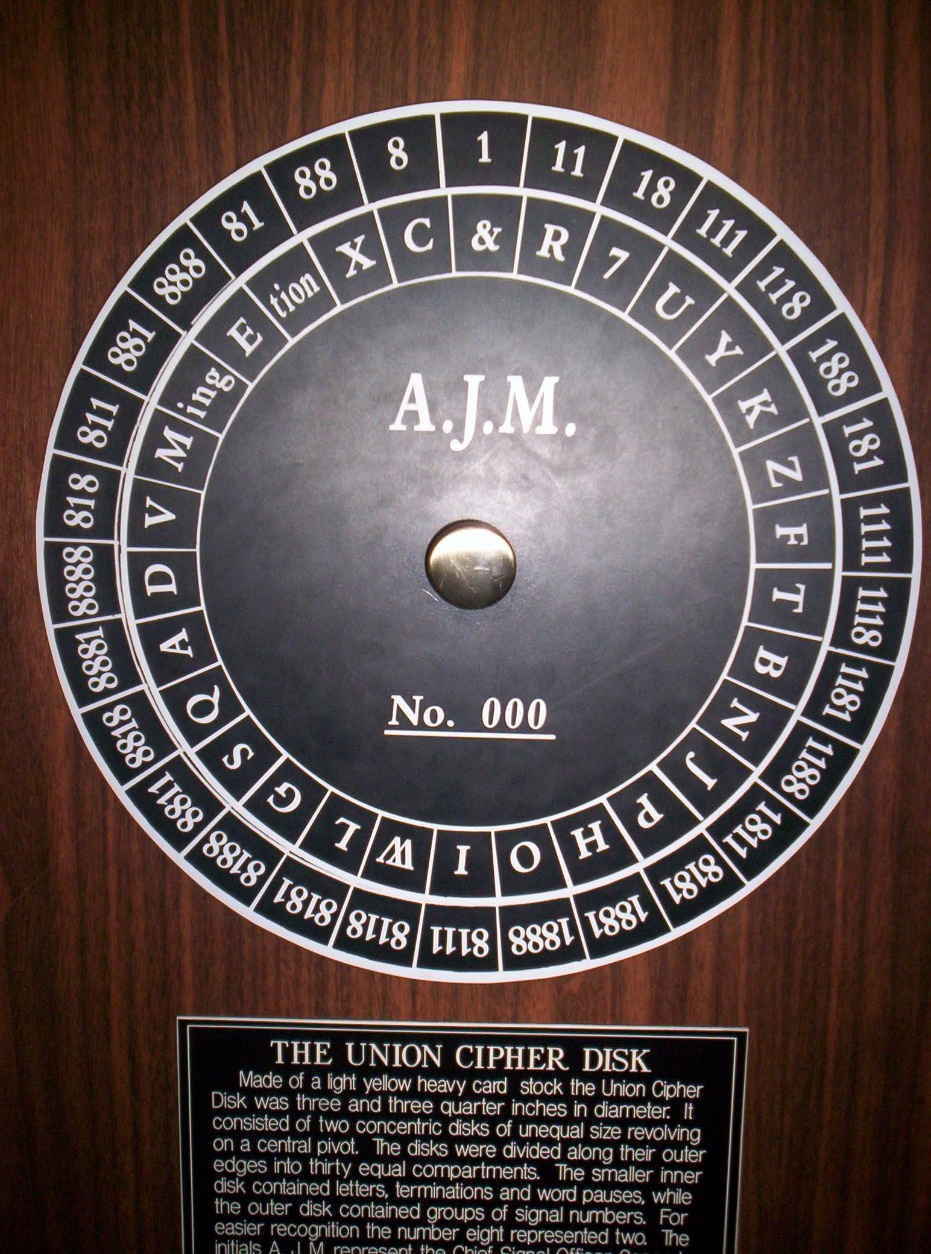 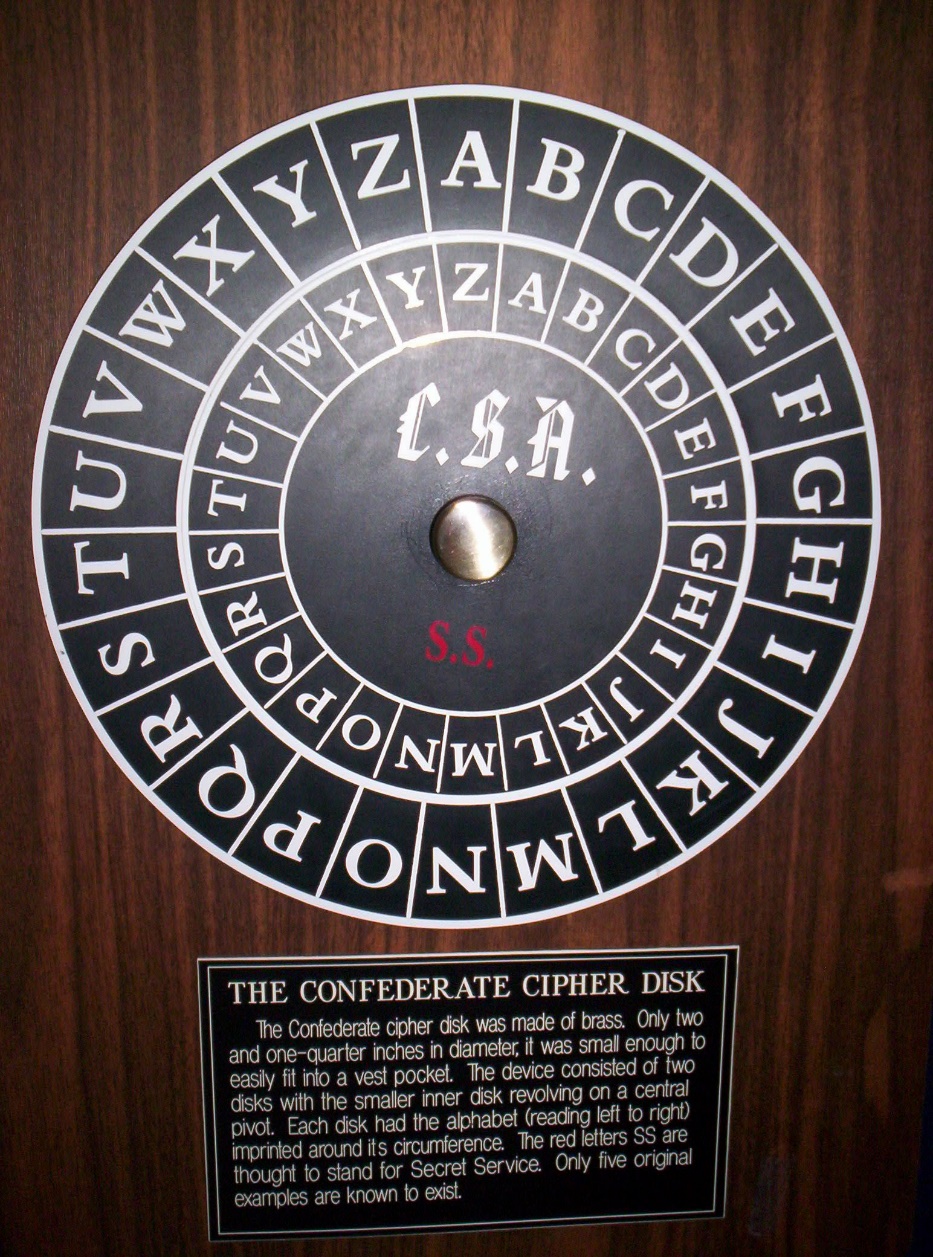 https://inventwithpython.com/cipherwheel/
Cypher Wheels
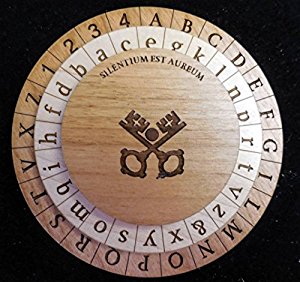 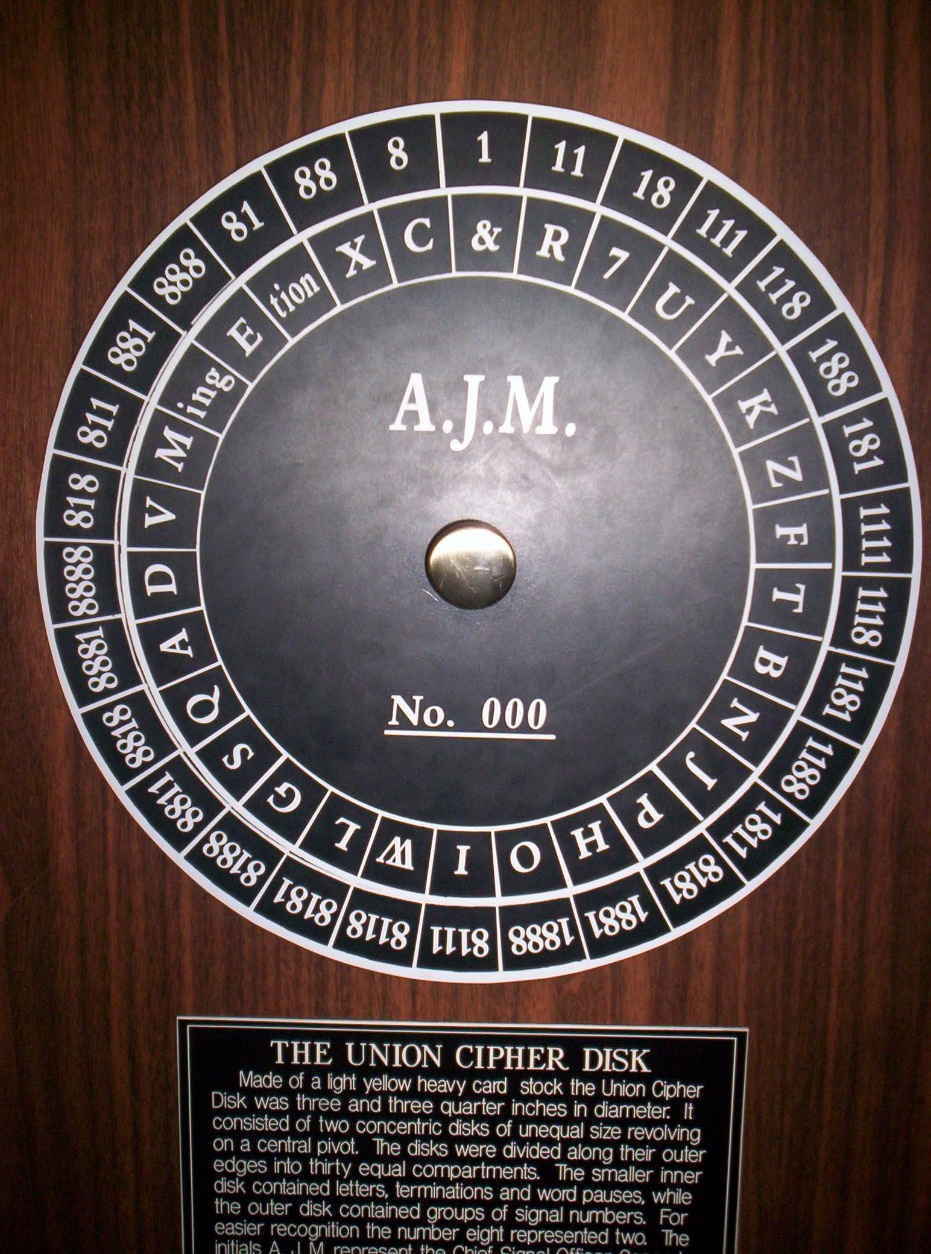 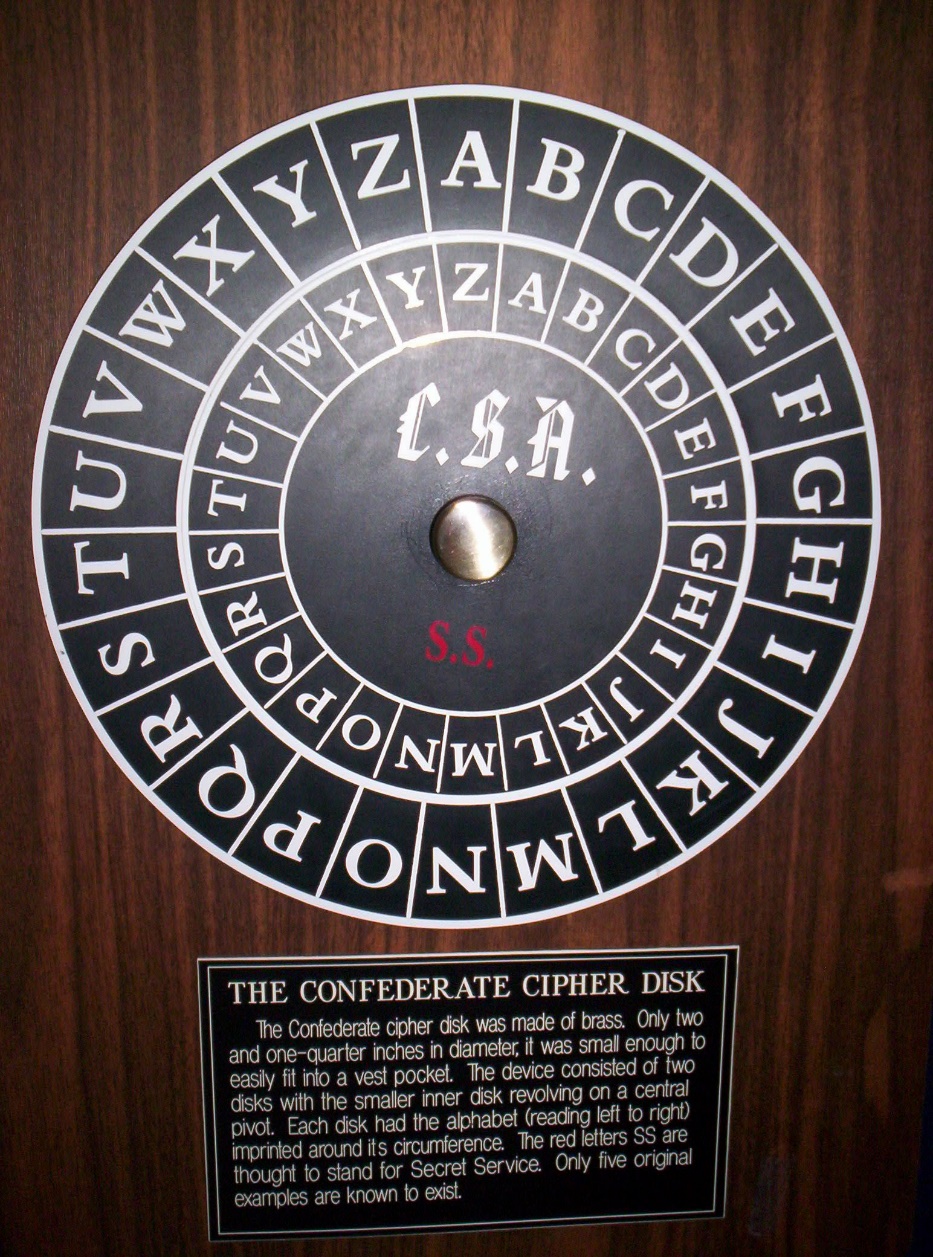 https://inventwithpython.com/cipherwheel/
See how much of this you can uncover
bvithzyz dn ocz gvmbzno viy hjno hvnndqz hjji ja epkdozm viy di ocz njgvm ntnozh  ocz idioc gvmbzno jwezxo di ocz njgvm ntnozh  do dn ocz gvmbzno rdocjpo v npwnoviodvg vohjnkczmz.

wlwdq lv wkh odujhvw prrq ri vdwxuq  lw lv wkh rqob prrq nqrzq wr kdyh d ghqvh dwprvskhuh  dqg wkh rqob remhfw lq vsdfh rwkhu wkdq hduwk zkhuh fohdu hylghqfh ri vwdeoh erglhv ri vxuidfh oltxlg kdv ehhq irxqg
https://inventwithpython.com/cipherwheel/
Stage 1: 
Store string and 
Create dictionary
Stage 2: 

Swap letters of the input string
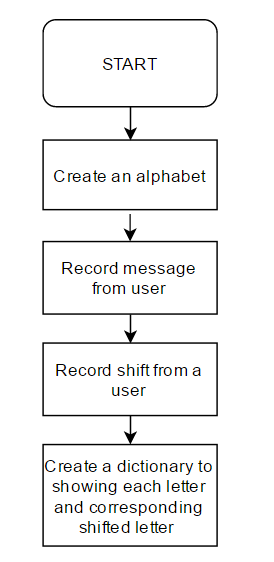 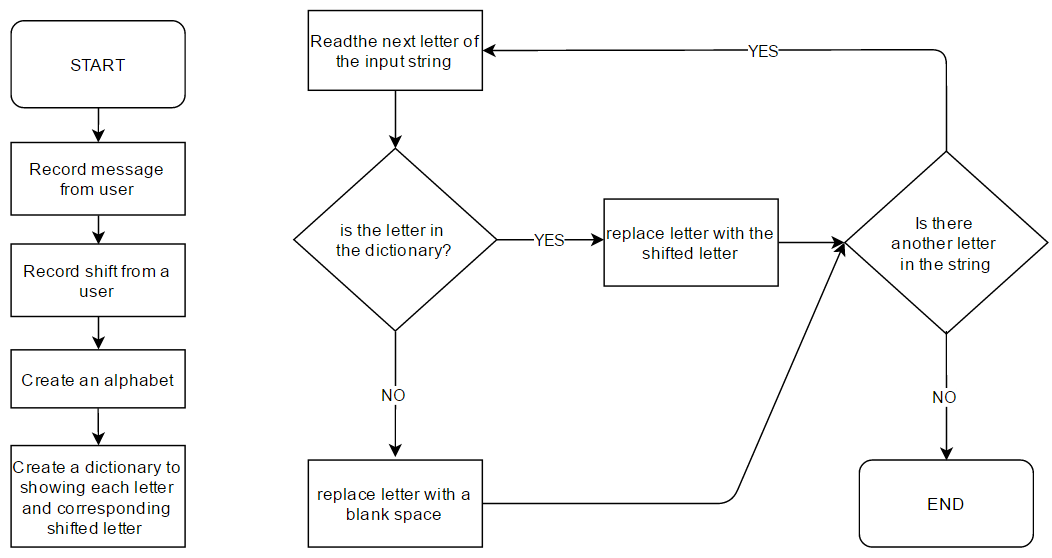 leave the letter unchanged
Polyalphabetic Cypher
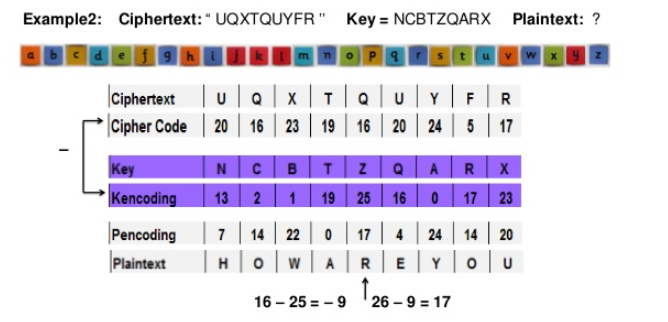 Frequency analysis
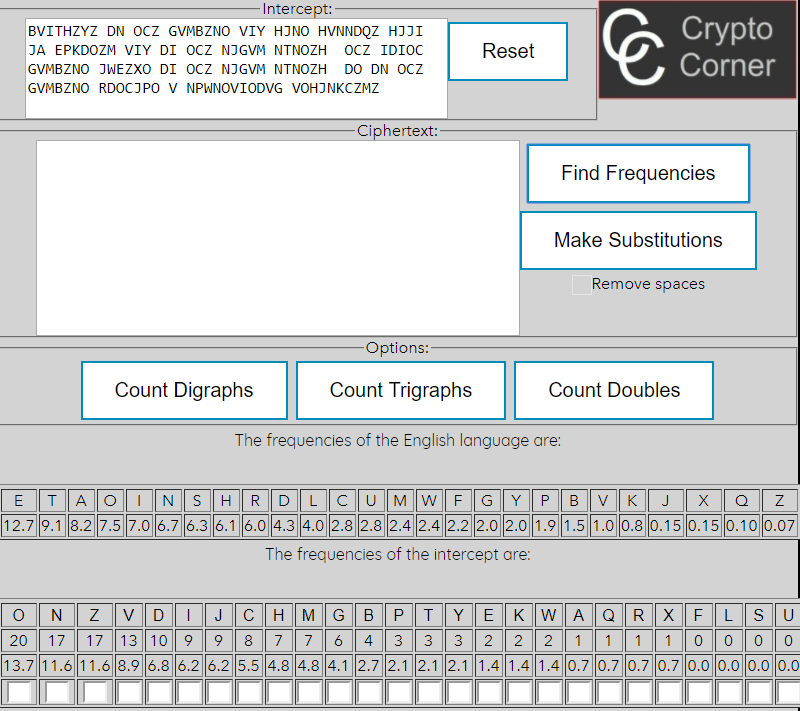 Encryption and you!
AES Encryption cannot be cracked (unless you have a functional quantum computer)
So how are you vulnerable?
Sites get hacked: LinkedIn 2012 Yahoo 2013, Uber 2016 
User emails are public but passwords are ‘hashed’ which means hidden but hackers can try 1 Billion + different passwords per second
The length and variety of your password is the single biggest security measure you have on the internet.
Encryption and you!
Example 1: 6 letter lower case only password like pyjama,  jumble or jockey

Example 2: 6 letter lower and upper case only password like Pyjama,  jUmbLe or jOcKeY

Example 3: 10 letter password using all available characters like: !&fTb7”;,? or {\|%aY,~`J